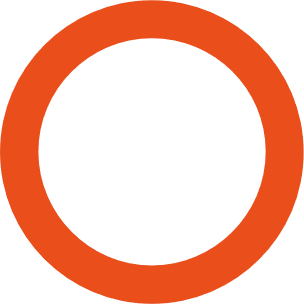 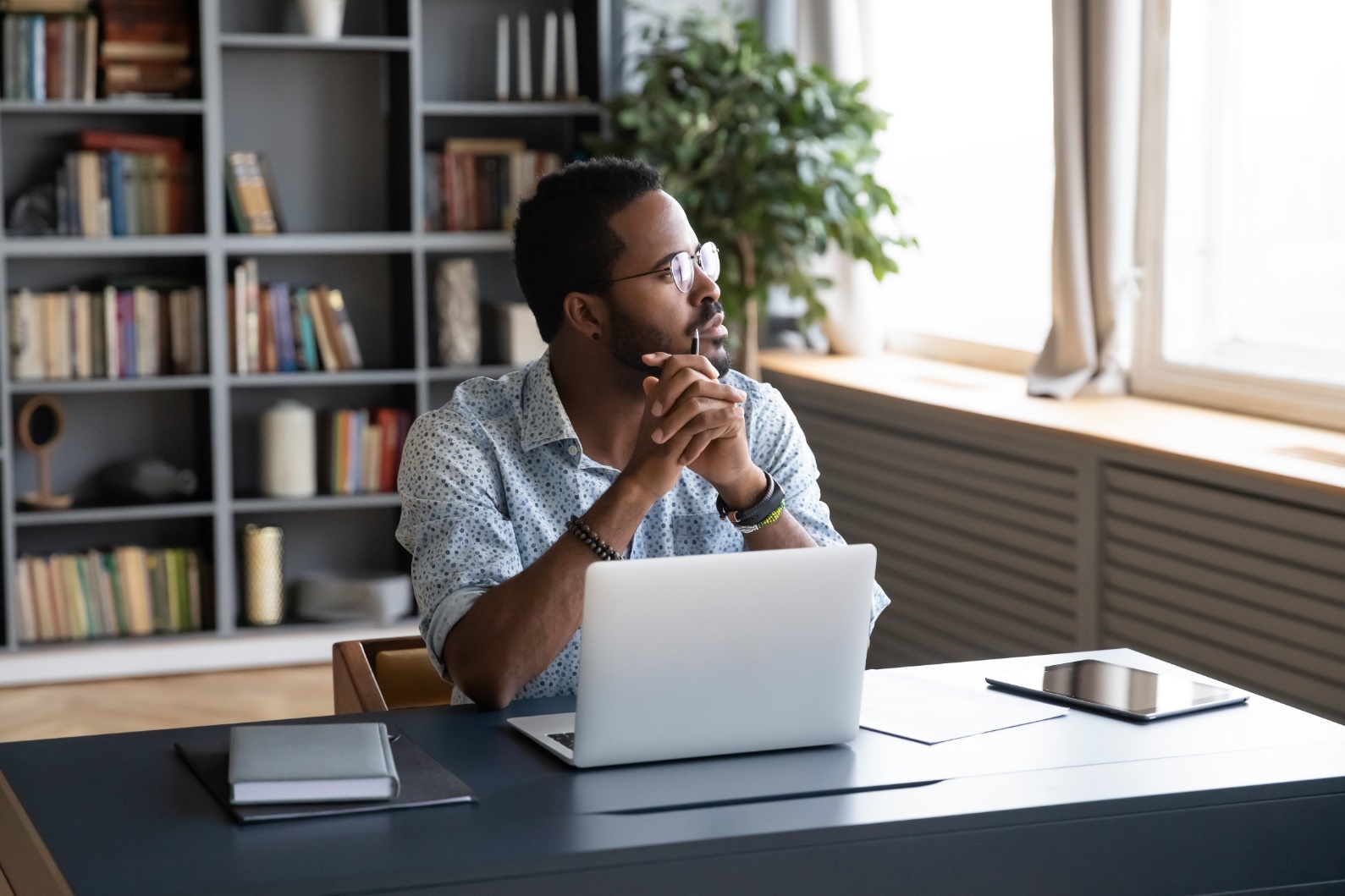 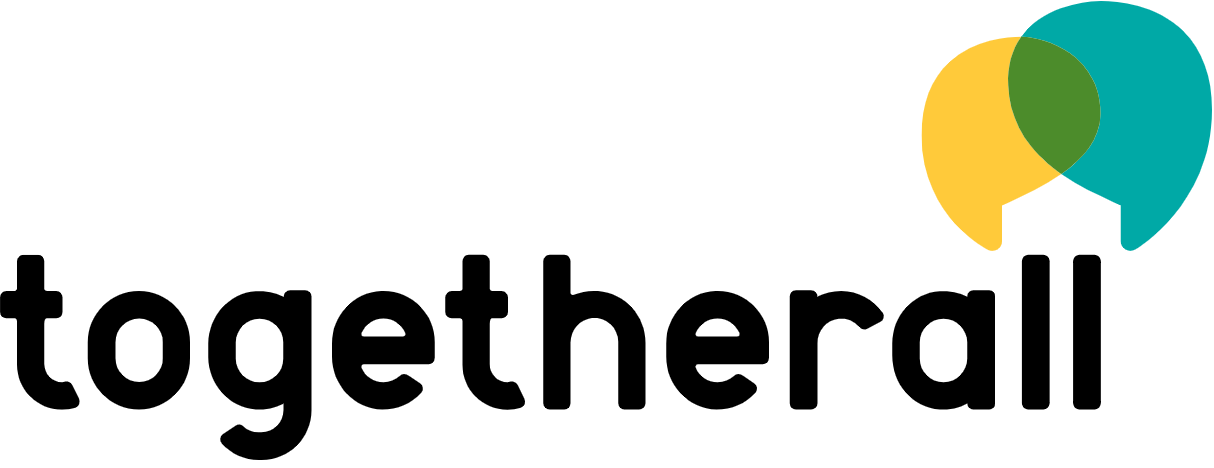 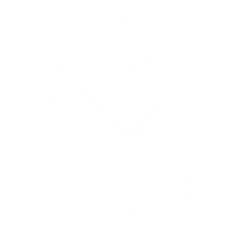 Togetherall provides a safe online community to support your mental health, 24/7.
Take a course – guided support courses on a variety of topics
Share your thoughts – share and discuss what's on your mind 
Assess yourself – find out more about yourself
Focus on self-improvement – interpret your feelings, set goals and track your progress
Make friends – give and receive support anonymously
Visit togetherall.com/joinnow/westfieldhealth
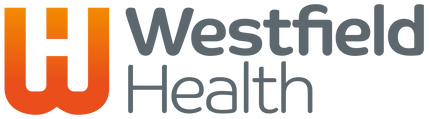 Westfield Health is a trading name of Westfield Health & Wellbeing Ltd and is registered in England & Wales company number 9871093. Westfield Health is a registered trademark.